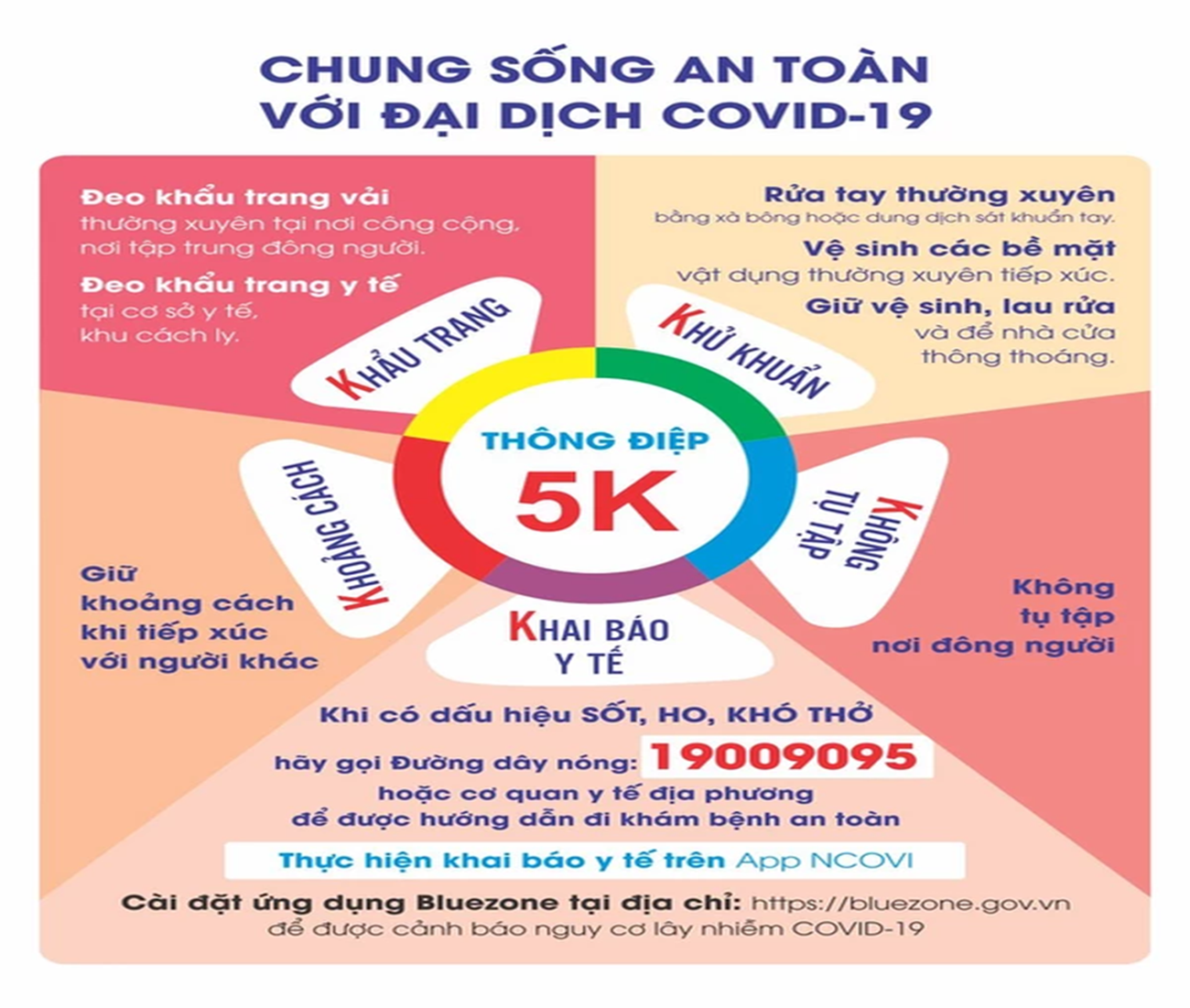 I want to go to the zoo.
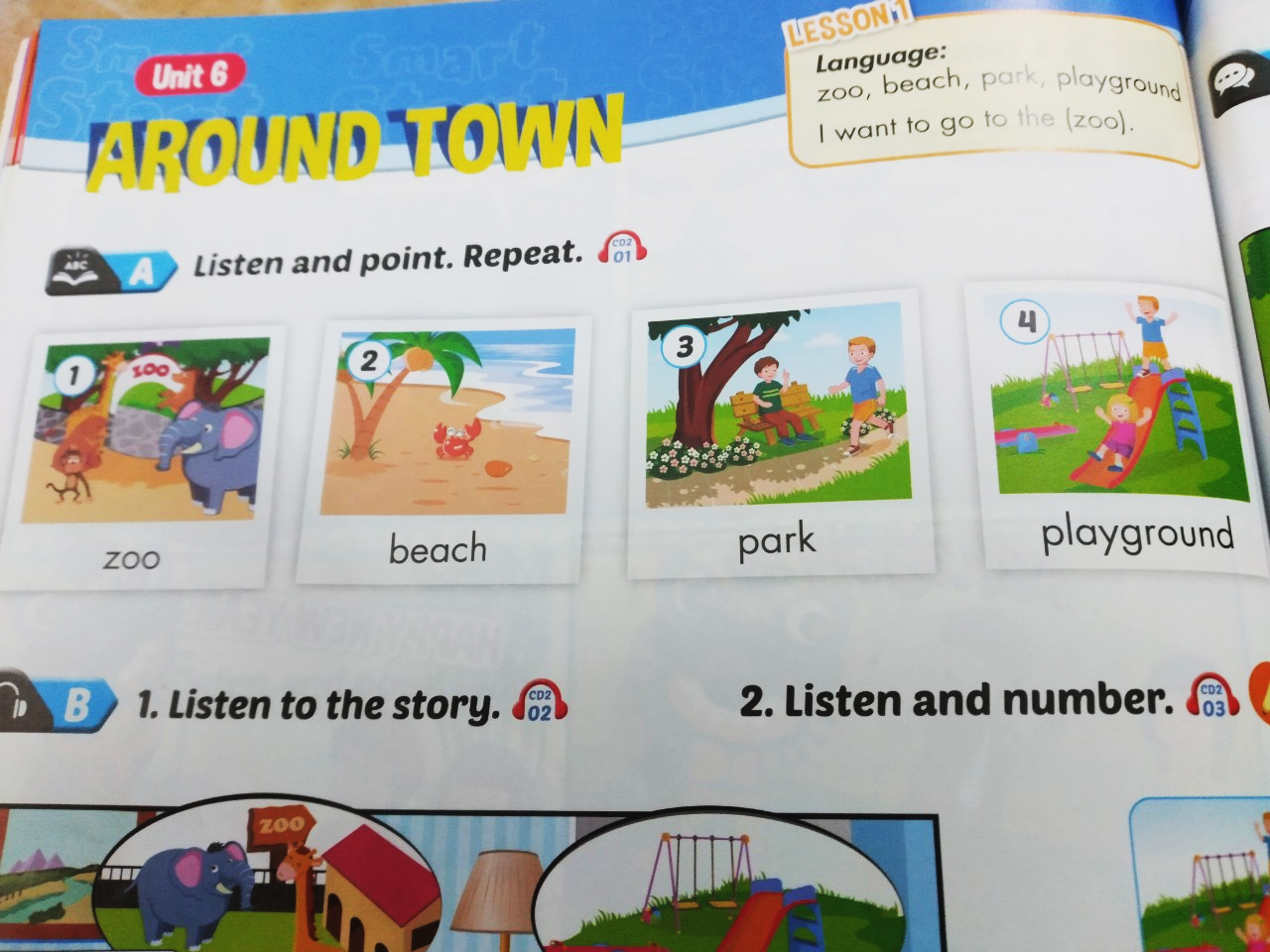 I want to go to the zoo.
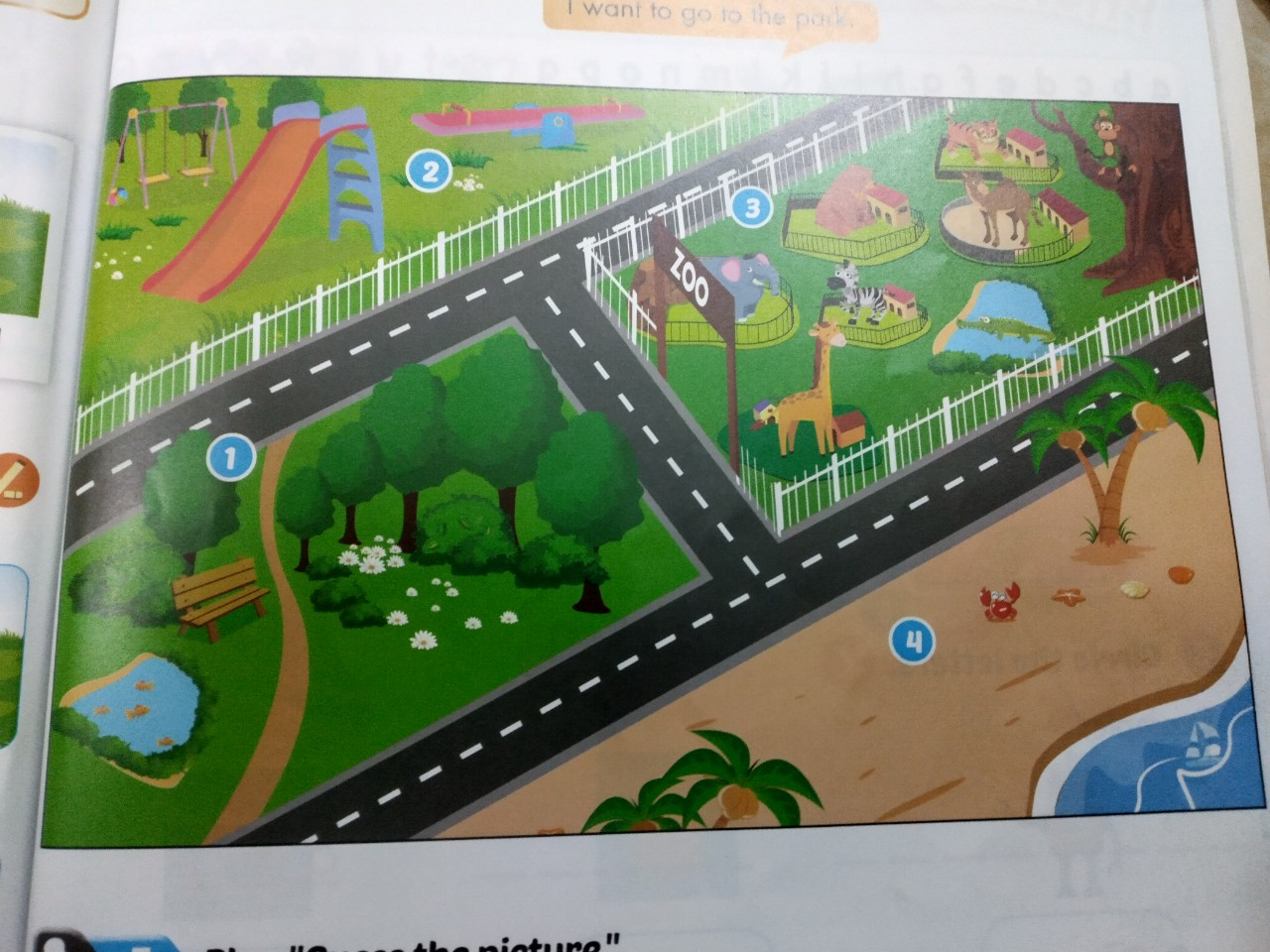 play ground
park
beach
Tuesday, January 11th 2022
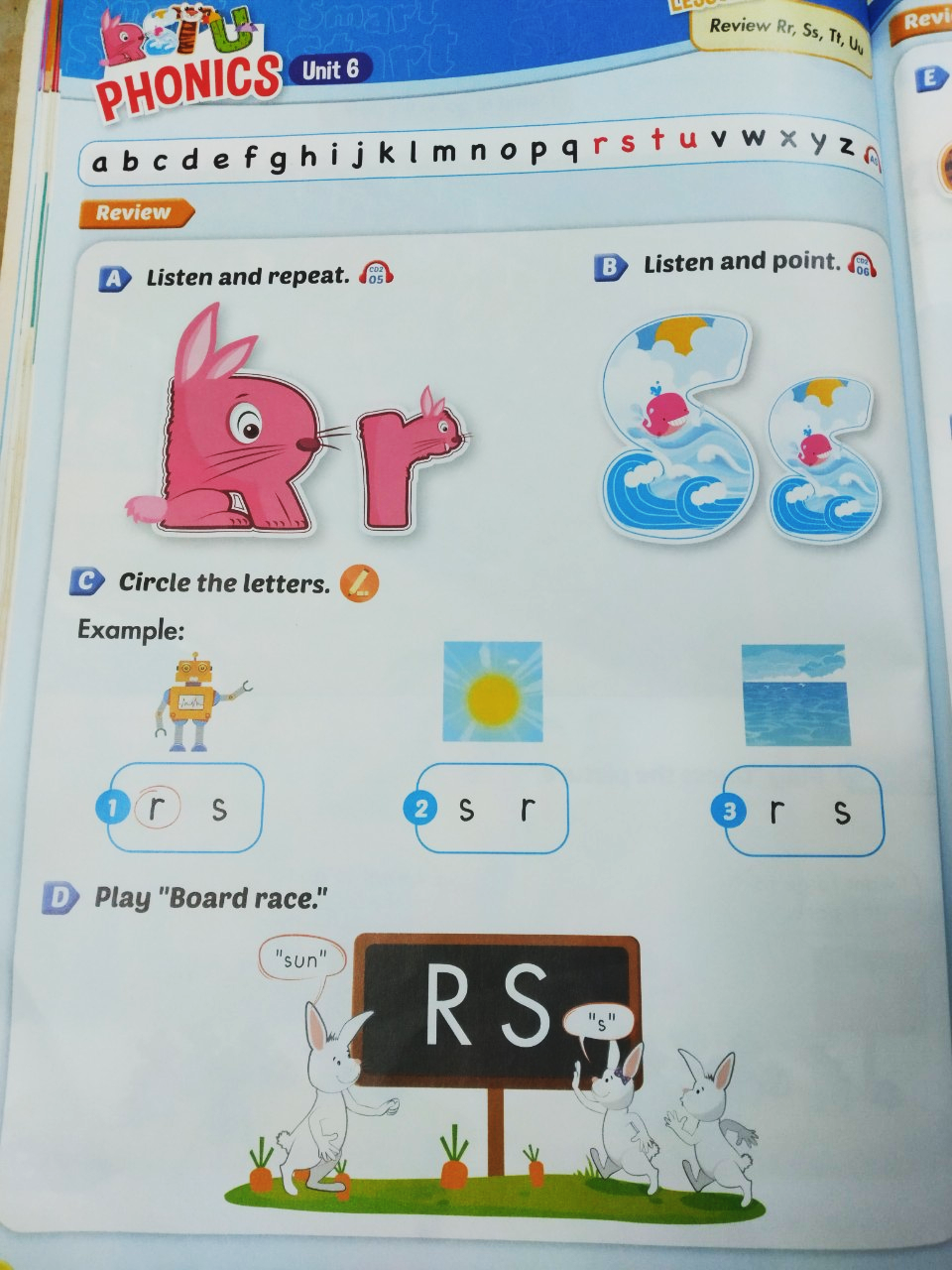 Tuesday, January 11th 2022
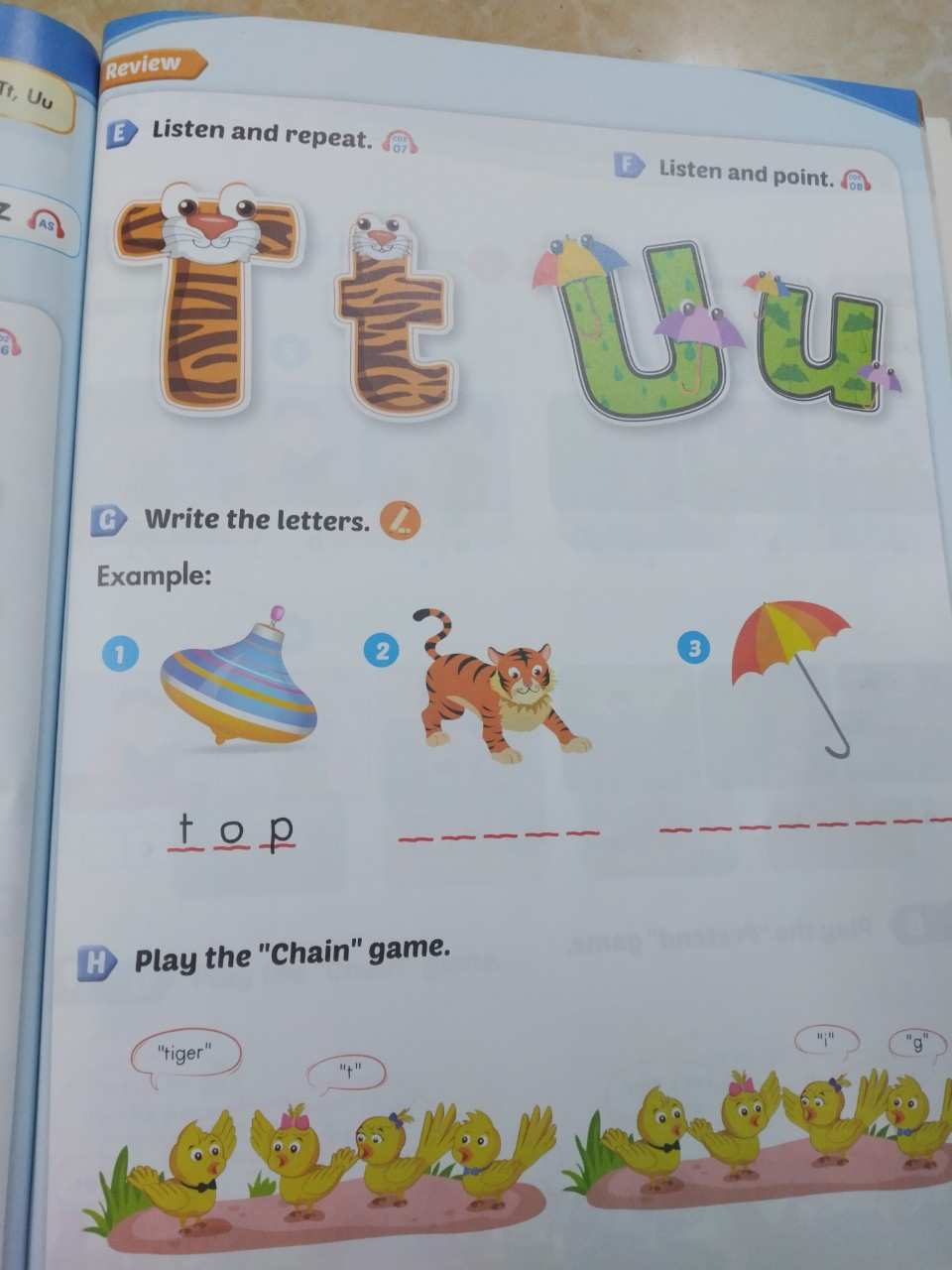